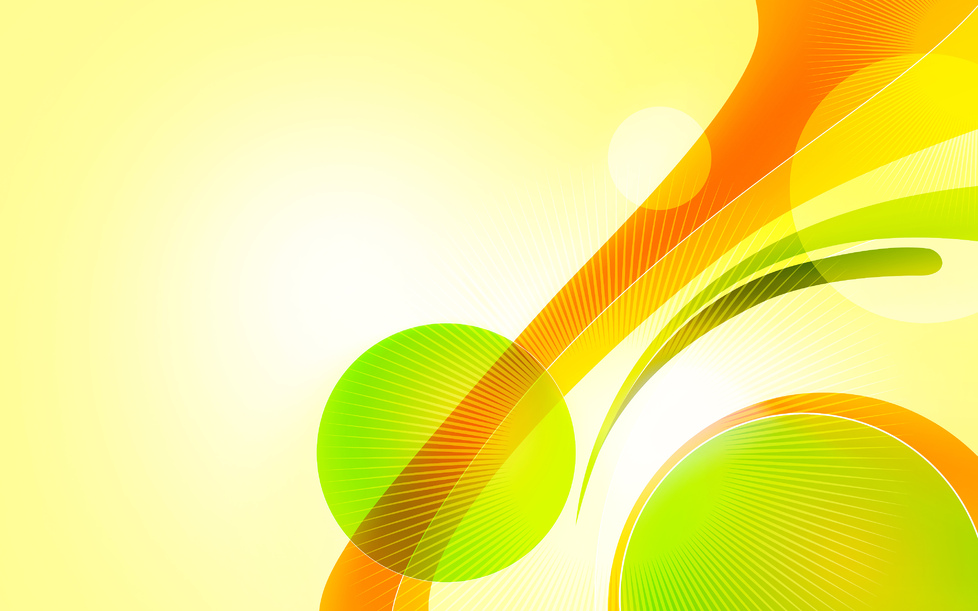 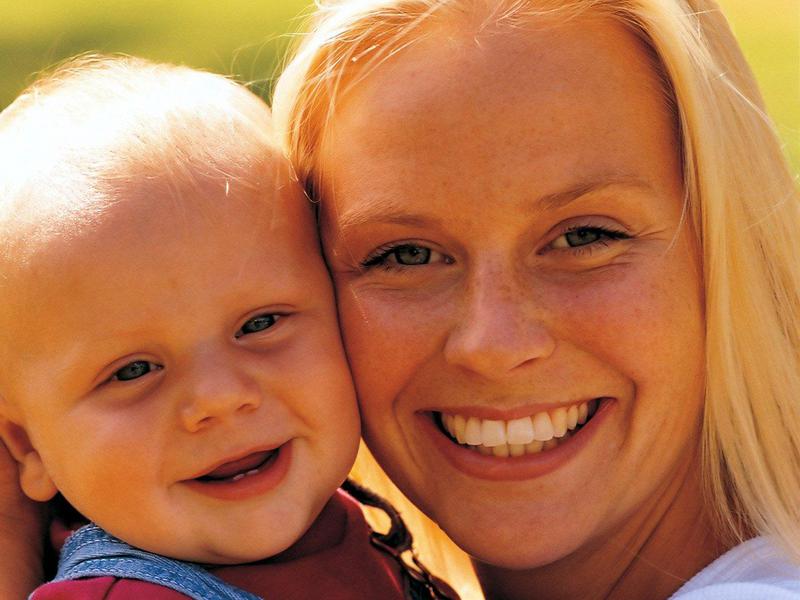 Что такое родной язык?
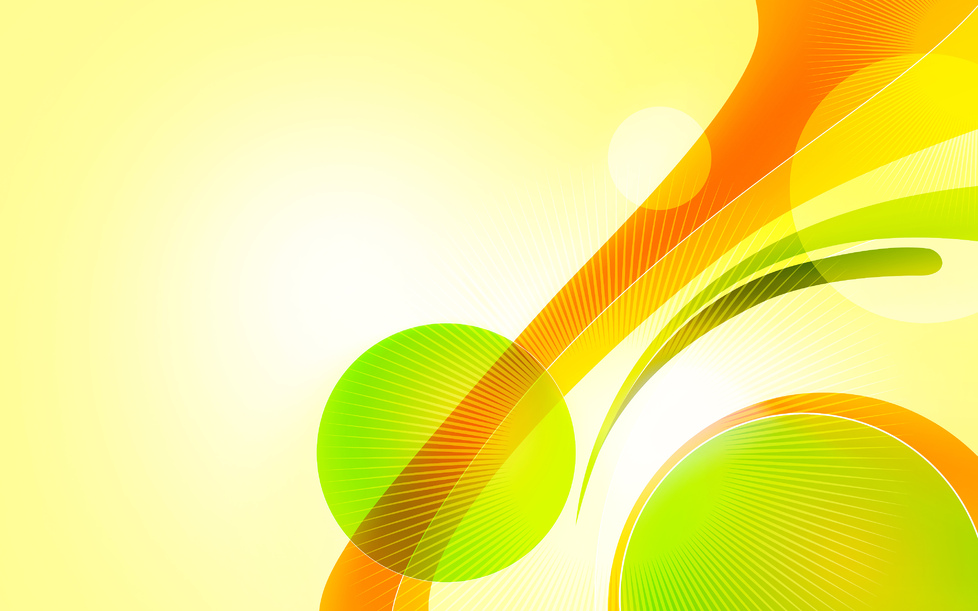 Это наше мышление, 
воплощающееся в словах,
это – нечто, на чём сходятся все интересы, это путь 
к самостоятельной творческой работе, это духовная обстановка, в которой мы живём, это наше духовное содержание». 
 Е.И. Тихеева
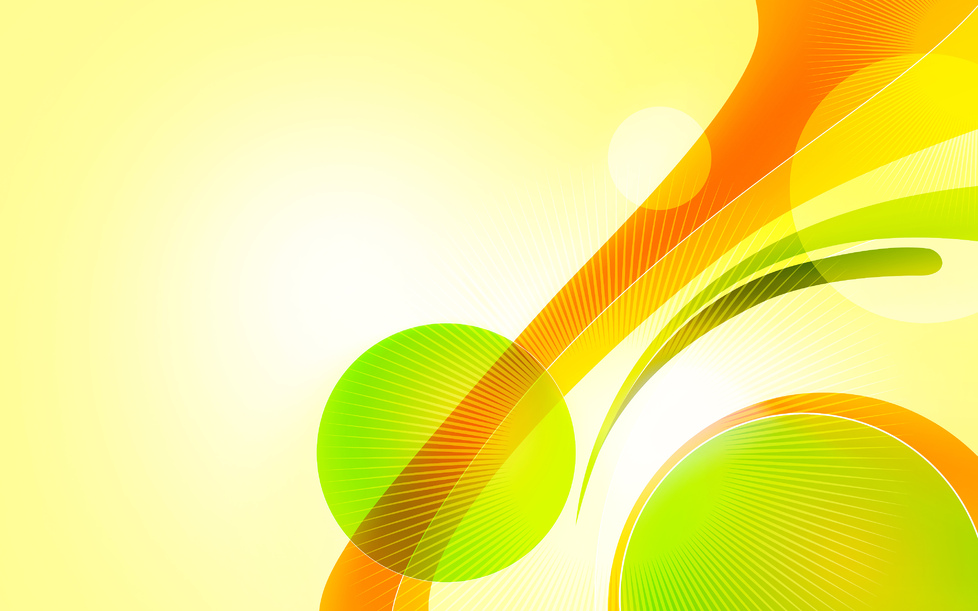 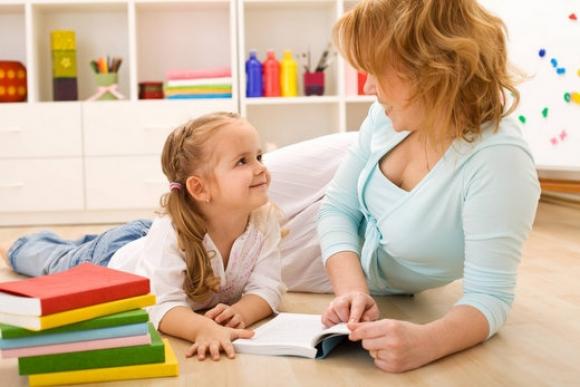 «Обращаться с языком кое-как –значит и мыслить кое-как: неточно, приблизительно, неверно».
А. Н. Толстой
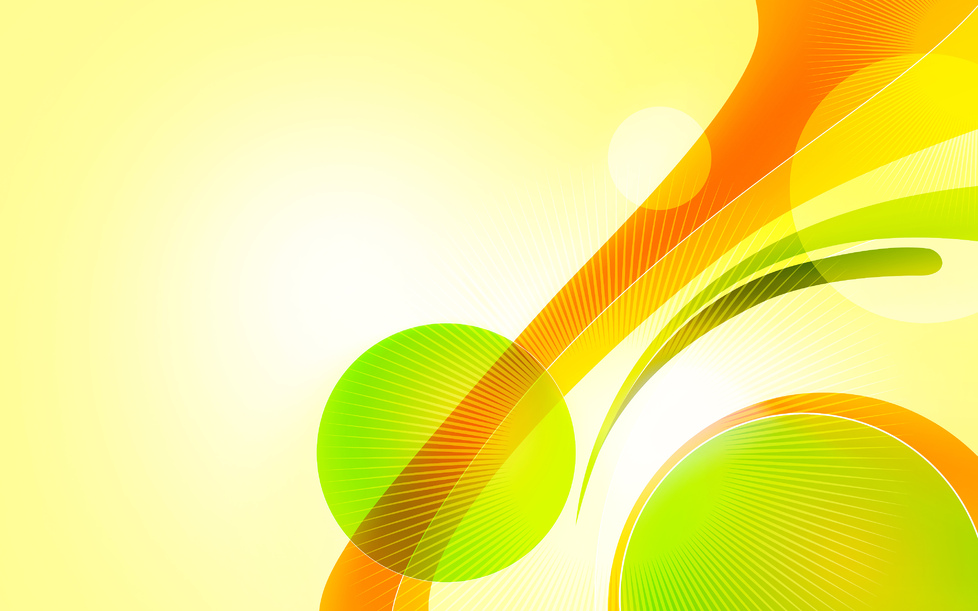 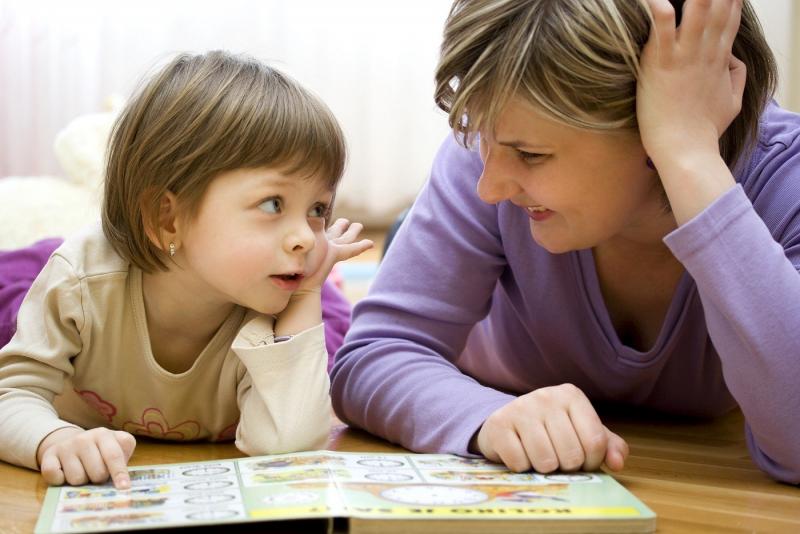 «Владеть по возможности в совершенстве всеми видами и проявлениями речи – значит владеть могущественнейшим орудием умственного развития человека, а стало быть и культуры человечества».
Е.И. Тихеева
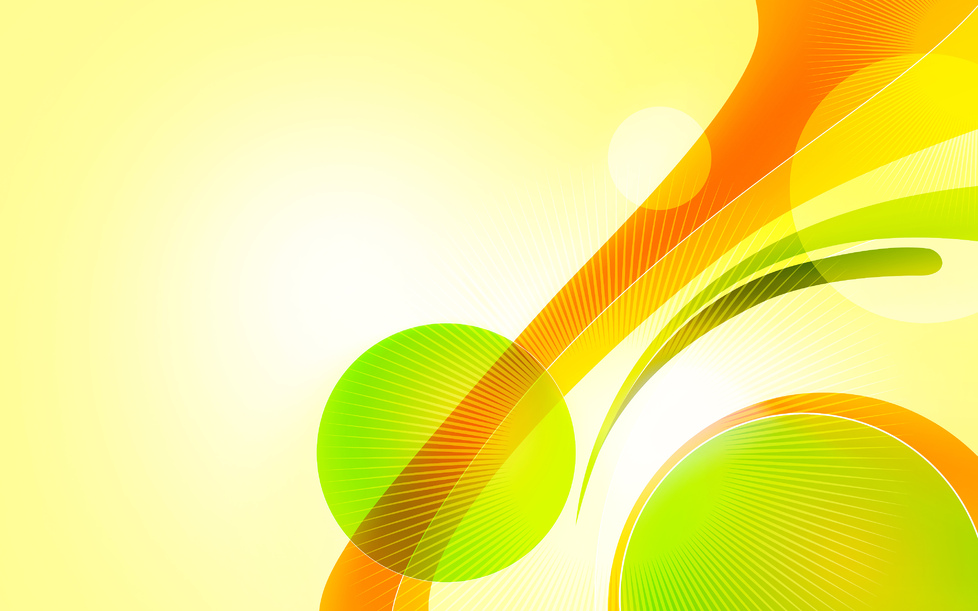 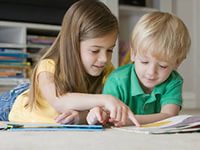 «Дивишься драгоценности нашего языка: что ни звук, то и подарок; всё зернисто, крупно, как сам жемчуг, и право, иное название драгоценнее самой вещи».
Н.В.Гоголь
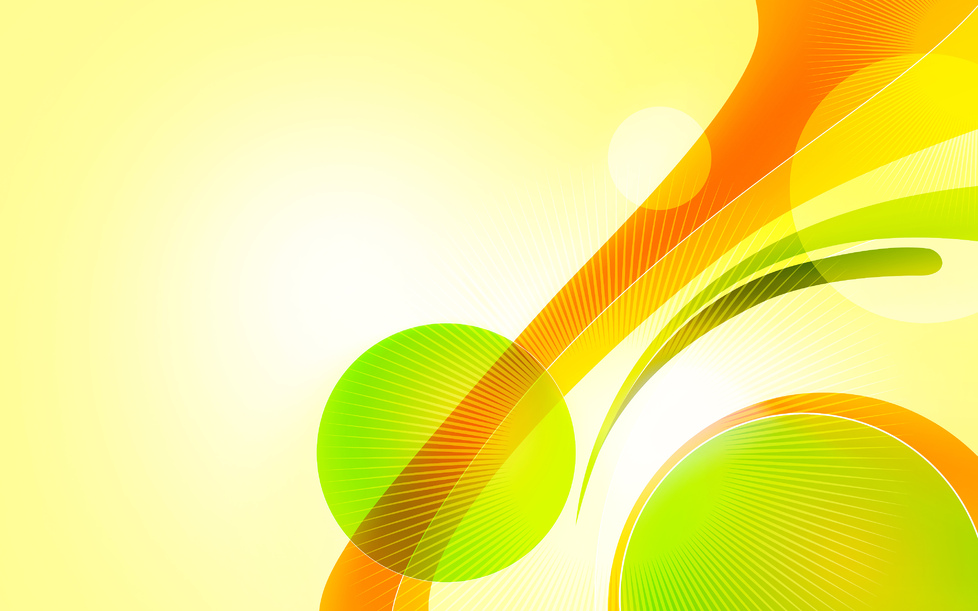 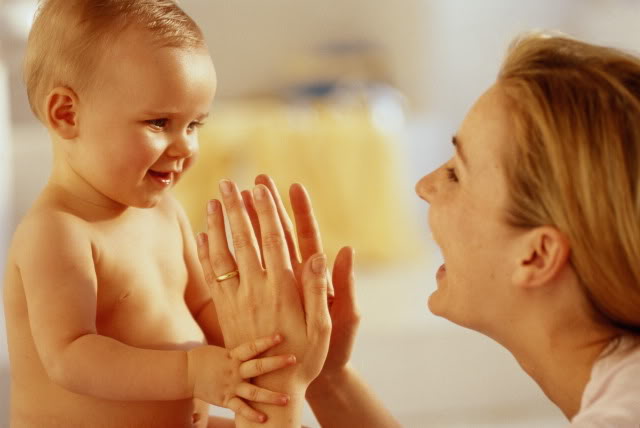 «Родное слово – основа всякого умственного развития 
и сокровищница всех знаний».
К.Д.Ушинский
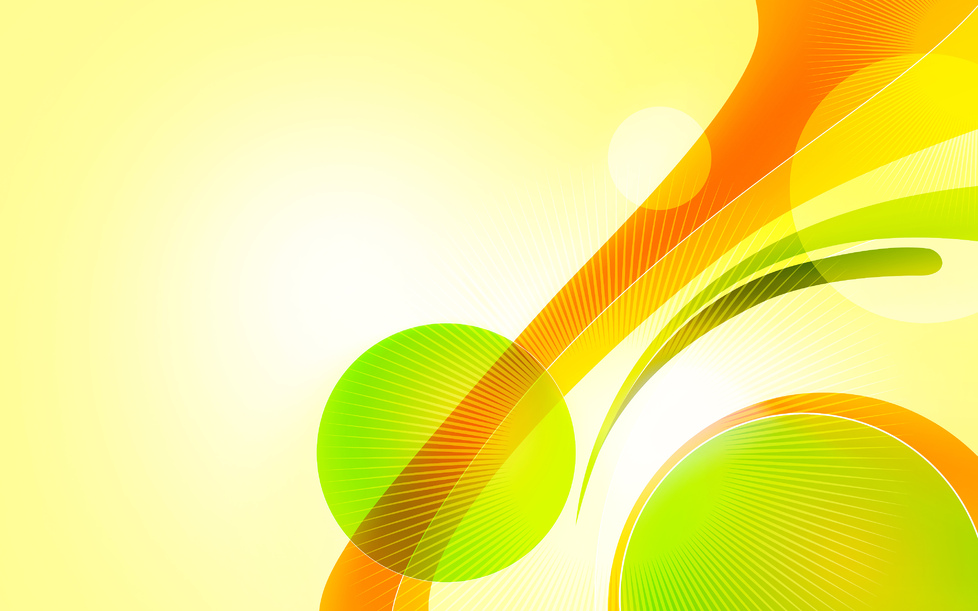 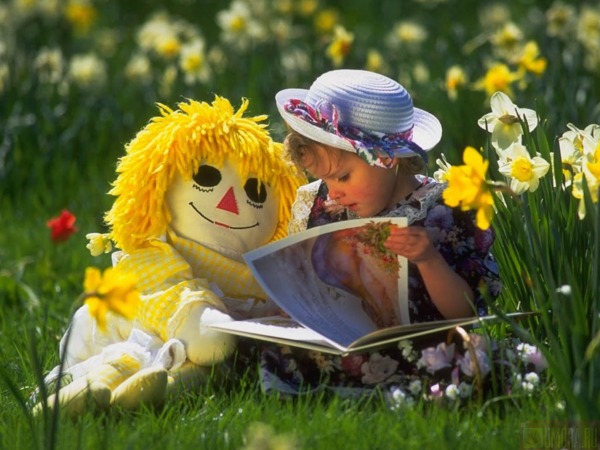 «Язык – это история народа. Язык –это путь цивилизации и культуры. Поэтому – то изучение и сбережение русского языка является не праздным занятием от нечего делать, но насущной необходимостью».
А. Куприн
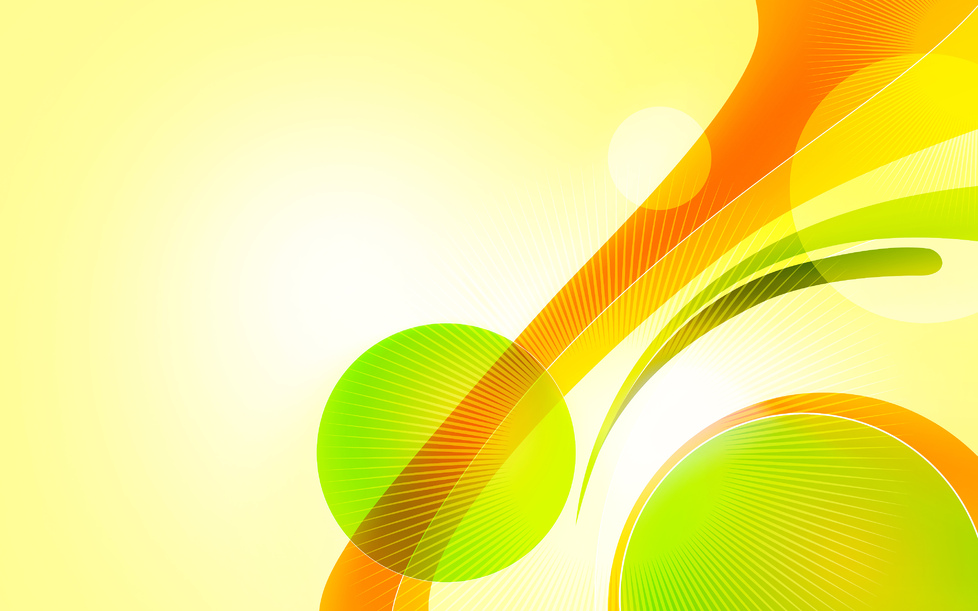 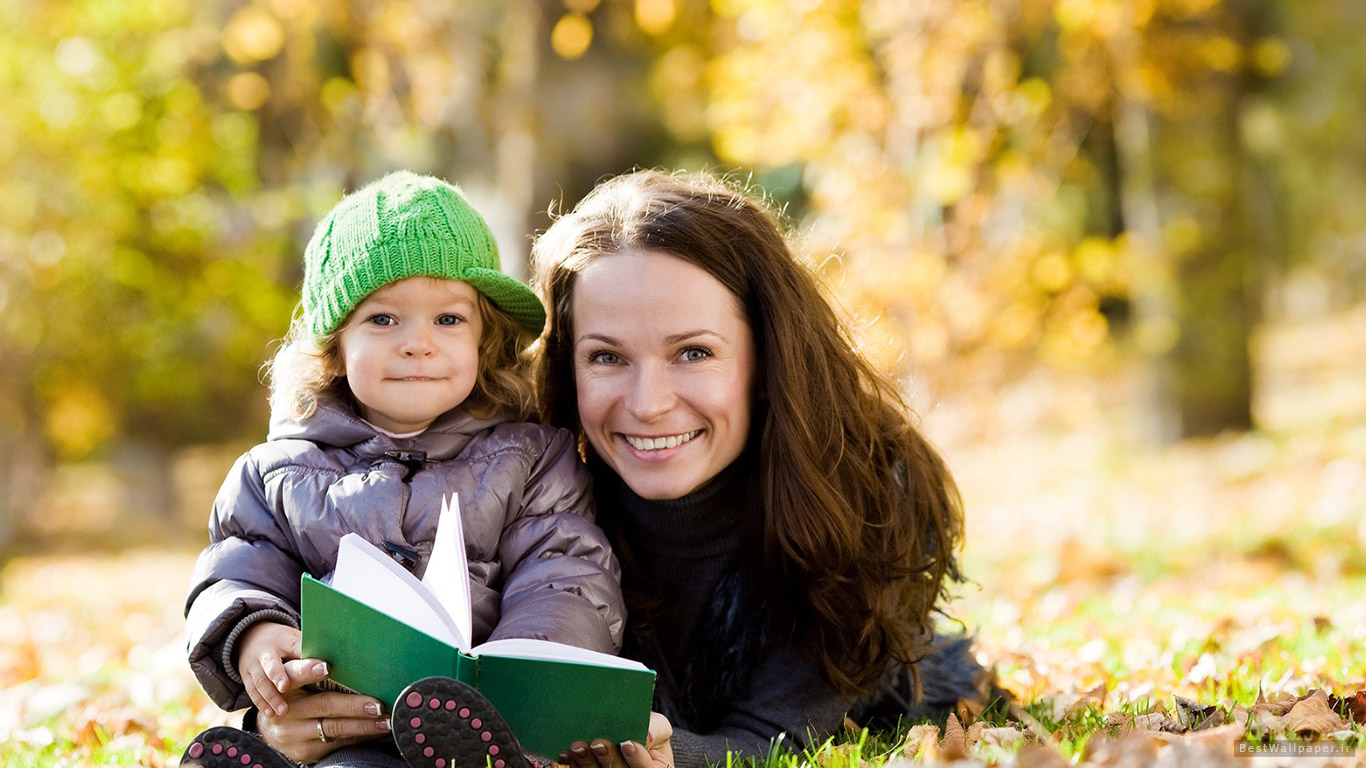 «Берегите наш язык, наш прекрасный русский язык, это клад, это достояние, переданное нам нашими предшественниками! Обращайтесь почтительно с этим могущественным орудием; в руках умелых оно в состоянии совершать чудеса».
И.С.Тургенев
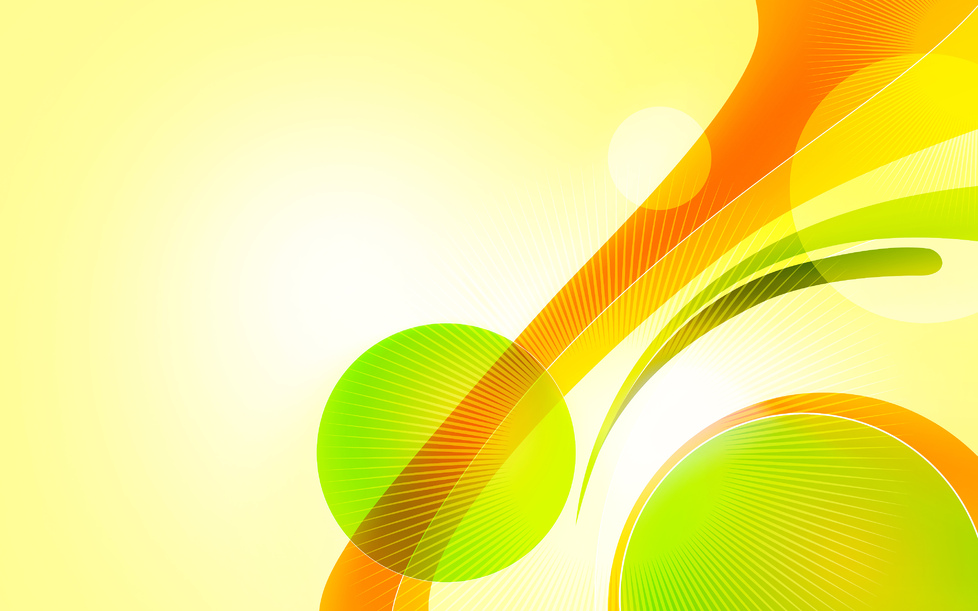 Информационный материал
 на стенд  для родителей

Что такое родной язык?

 автор презентации: Штинникова Т.С., учитель-логопед МАДОУ № 44 г.Северодвинска, 2015 г.